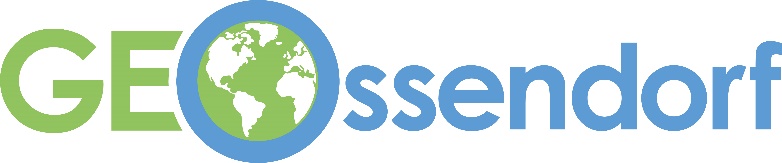 Herzlich willkommen zum Informationsabend
der Gesamtschule Ossendorf 18.11.2024
Vielfalt leben
Persönlichkeit stärken 
Nachhaltigkeit mitgestalten 
Schuljahr 2025/26
B
Ablauf:
1. Wir stellen uns vor: kommissarische Schulleitung, stellvertretender SL
2. Schulform & unser Konzept: Besonderheiten der Gesamtschule, Abschlüsse, 
      Neues wagen, Lernformate, Stundenraster
3. Interim Am Wassermann und Neubau in der Fitzmauricestraße
4. Aufnahmeverfahren: Termine – Ort der Anmeldung
5. Ihre Fragen
B
1. Wir stellen uns vor: Kommissarisches Schulleitungsteam
Sven Dillmann (stellvertretender Schulleiter)	
Ein paar Informationen …
Lehrer für die Fächer Deutsch, Sport, Latein; Beauftragter für Lehramtsausbildung sowie  Bildung und Gesundheit; Abteilungsleiter der gymnasialen Oberstufe einer Gesamtschule
Familie: 4 Kinder
Hobbies: Judo, Joggen
Birgit Specht (komm. Schulleiterin)
Ein paar Informationen …
Lehrerin für die Fächer Deutsch, Sozialwissenschaften, WP Darstellen und Gestalten, Zertifikat als Studien- und Berufswahlkoordinatorin, ehemals  Abteilungsleiterin I , aktuell didaktische Leiterin an einer Gesamtschule
Familie: 2 erwachsene Töchter
Hobbies: Joggen, Lesen, Theater, Gartenarbeit …
B
2. Schulform Gesamtschule
Kinder mit unterschiedlichen Schulformempfehlungen: HS, RS, GY, in der Regel auch offen für Kinder mit sonderpädagogischem Unterstützungsbedarf
Alle Fächer der APO SI (Deutsch, Mathe, Englisch, Sport, Musik, Kunst …)
Fördern und Fordern (Schulgesetz)
Ab Klasse 7 ein WP-Fach (eine Fremdsprache, z. B. Spanisch, Arbeitslehre, Naturwissenschaften, Darstellen und Gestalten, Informatik)
Kein „Sitzenbleiben“ (bis Klasse 9 einschließlich)
Gebundener Ganztag (Mittagessen, Chillout als Mittagsangebot, Spielausleihe, Soccer Court für Fußball)  
Keine Hausaufgaben (Ausnahme: Vokabeln für Fremdsprachen)
Differenzierung in E- und G-Kurse in Deutsch, Mathe, Englisch (Bevorzugt wird die innere Differenzierung)
S
Abschlüsse an der GE Ossendorf
alle Abschlüsse der Sekundarstufe I:                                    ESA (erster Schulabschluss nach Klasse 9)
EESA (= erster, erweiterter Schulabschluss nach Klasse 10)
MSA (= mittlerer Schulabschluss nach Klasse 10)
MSA+Q (= mittlerer Schulabschluss nach Klasse 10 mit Qualifikationsvermerk, Berechtigung zum Besuch der gymnasialen Oberstufe)
gymnasiale Oberstufe: 
  schulischer Teil der Fachhochschulreife
  Allgemeine Hochschulreife (Abitur) nach Klasse 13/Q2
S
2. Schulform & unser Konzept: Neues wagen - warum? 
- jede Stunde andere Fächer und das im kurzen 45 Minuten-Takt widerspricht unserem „natürlichen“ Lernen 
- ständiges Umschalten im Denken/Lernen
- Lehrer*innen stehen vorne und vermitteln Wissen
- Schüler*innen sind häufig „passiv“, nur Zuhörer, werden „belehrt“
- Interessen der Schüler*innen sind „unwichtig“ 
- der Sinn des Wissens bleibt unklar – wozu das ganze Wissen?  
- mangelnde Verwendbarkeit/Anwendung des Gelernten
- (echte) Talente der Schüler*innen spielen keine/kaum eine Rolle
B
teach less, learn more
Lernen zu lernen ( Lernbüro)
Lernen zusammenzuleben ( Werkstatt)
Lernen zu handeln ( Projekt)
Lernen für das Leben ( Projekttag, Werkstatt, Coaching)
Sport  Gesunde Schule/Bewegung
Glück  Schulprogrammatisches Anliegen (Persönlichkeit stärken)
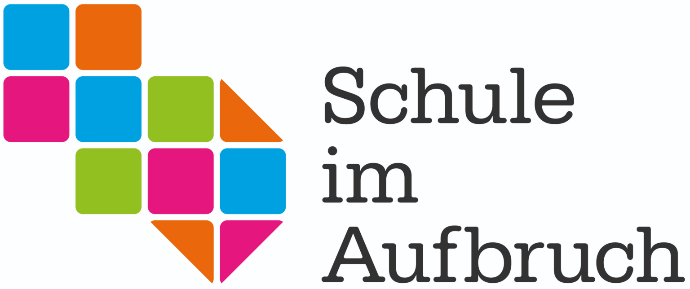 angelehnt an die 4 Säulen der Unesco für Unterrichtsorganisation und Lernprozesse im 21. Jahrhundert
B
Vier Lern- und Arbeitsformate 
(zusätzlich Sport, Glück, AGs)
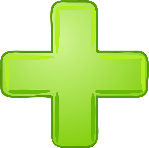 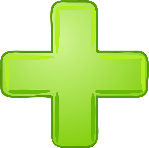 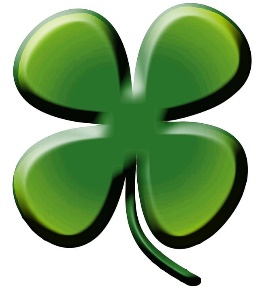 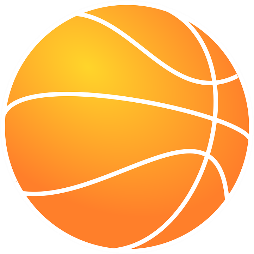 S
Werkstätten 
Beispiel: Gesellschaft und Vielfalt; Baustein 2 Kinder dieser Welt
Themen: Rechte, Armut, Ursachen (GL UK 1, PPL SK 1)
Lernbüros (D, M, E)
- bei den Fachlehrer*innen
- Logbucheintrag der Themen 
- im Klassenzimmer
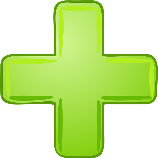 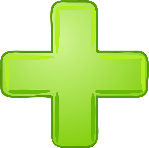 Lernen im Projekt/FreiDay  
(NW, GL, Ku, Mu, …): 17 SDGs, Beispiel: SDG 7: Nachhaltiger Konsum und Produktion – Landwirtschaft vor Ort, Klima im Kleinen/Stadt
Lernberatung/Feedback 
- Feste Beratungsstunden
- Ziele setzen
- Lernprozess reflektieren
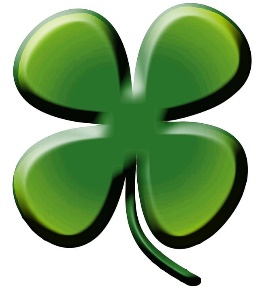 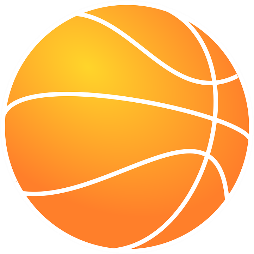 S
Beispiel
S
S
3. Interim und Neubau
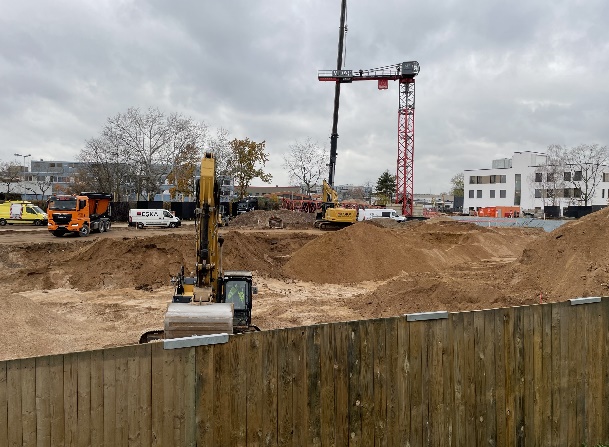 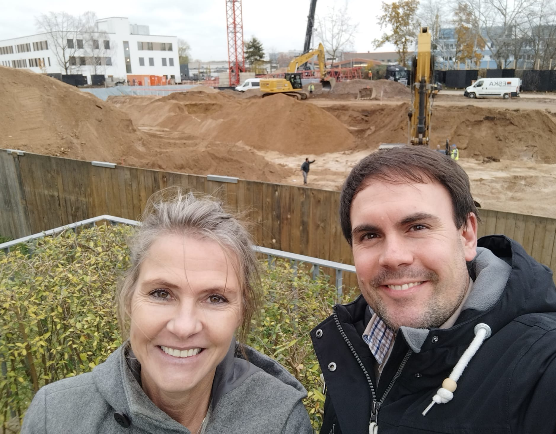 Holzbau- und Stahlbetonelemente (vorgefertigte Teile  schneller Baufortschritt)

Retentionsdächer: Regenwasser speichern/Verdunstung auf Dachbegrünung/Kühlung

Begrünung, auch von Häuserfassaden (insektenfr., Bäume/Pflanzen klimaangepasst) 

mehrere Pausenhöfe durch kreuzförmige Anordnung der Gebäude (Spiele-/Ruheplätze)

Photovoltaikanlagen
2023 – das wärmste Jahr seit Beginn der Aufzeichnungen/Weltklimakonferenz 2023 in Dubai                  B
Neues Schulgebäude
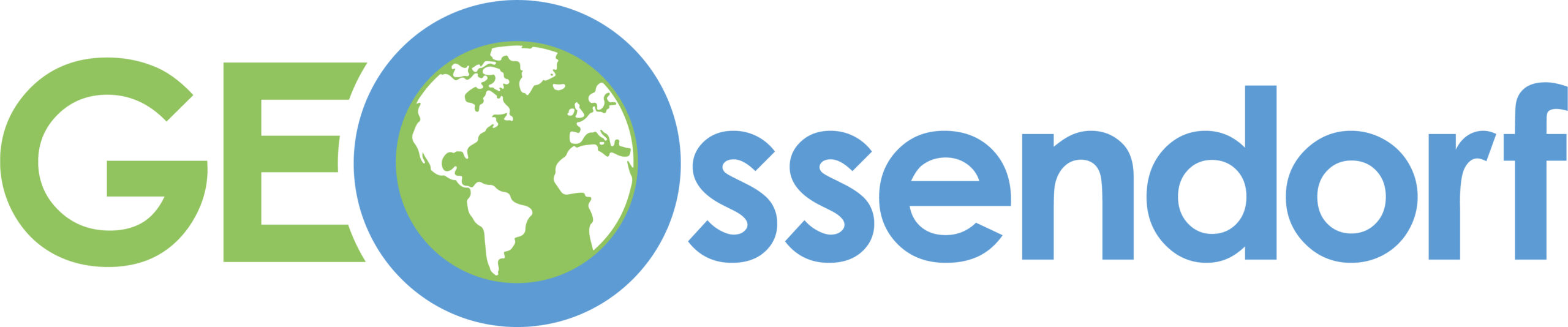 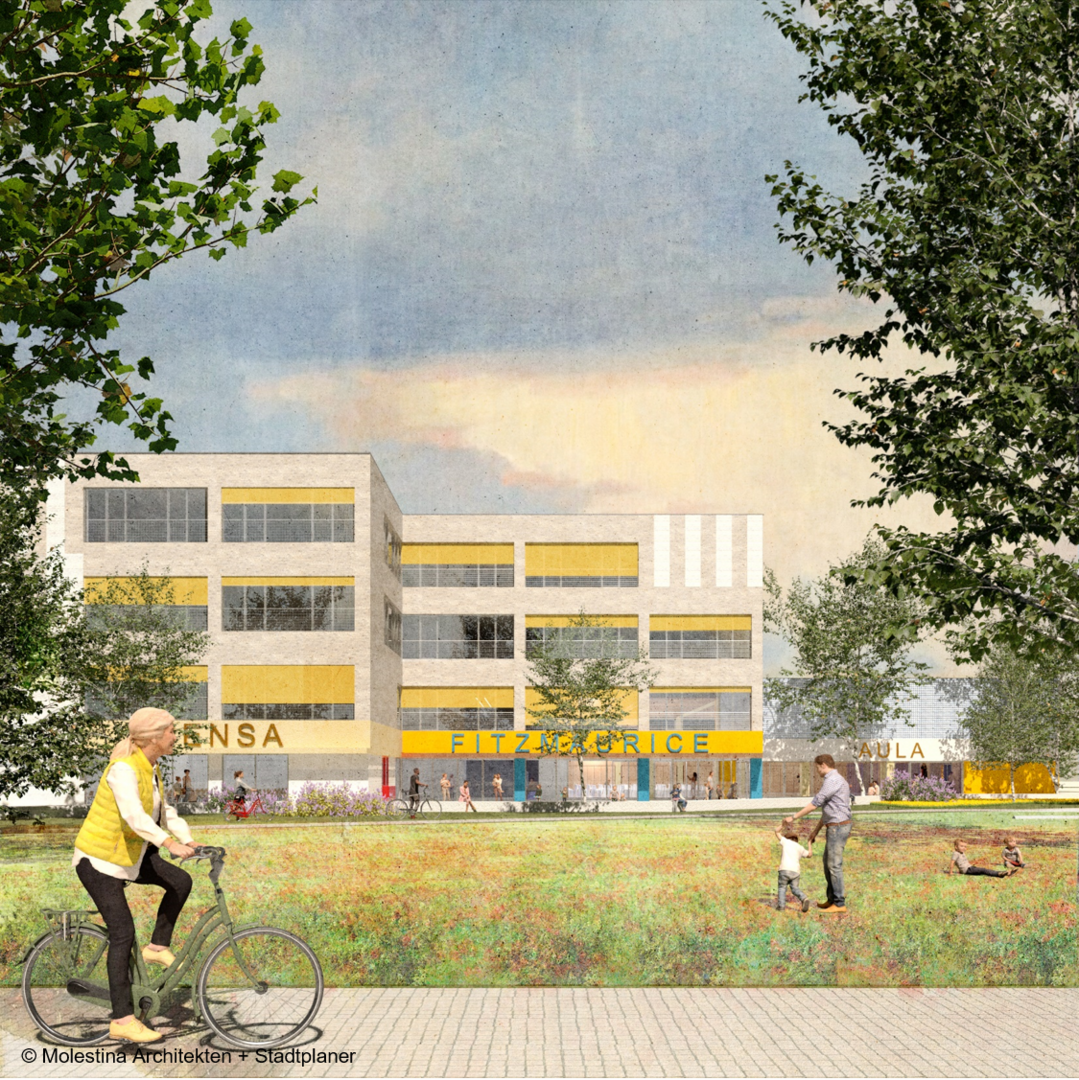 - ab 2026 in der Fitzmauricestraße
 - ca. 1.265 Schüler*innen
 - ca. 100 Lernbegleiter*innen
 - 6-/5-zügig
13
Neues Schulgebäude
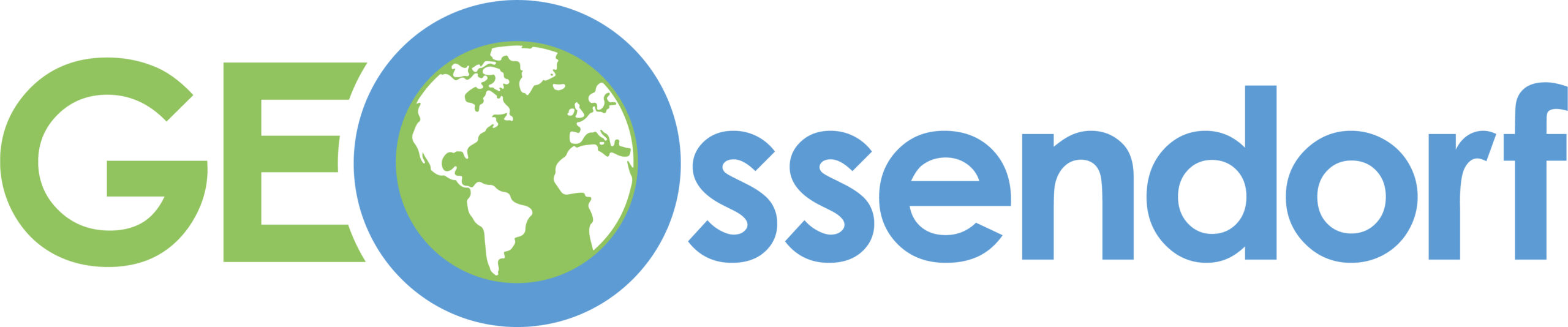 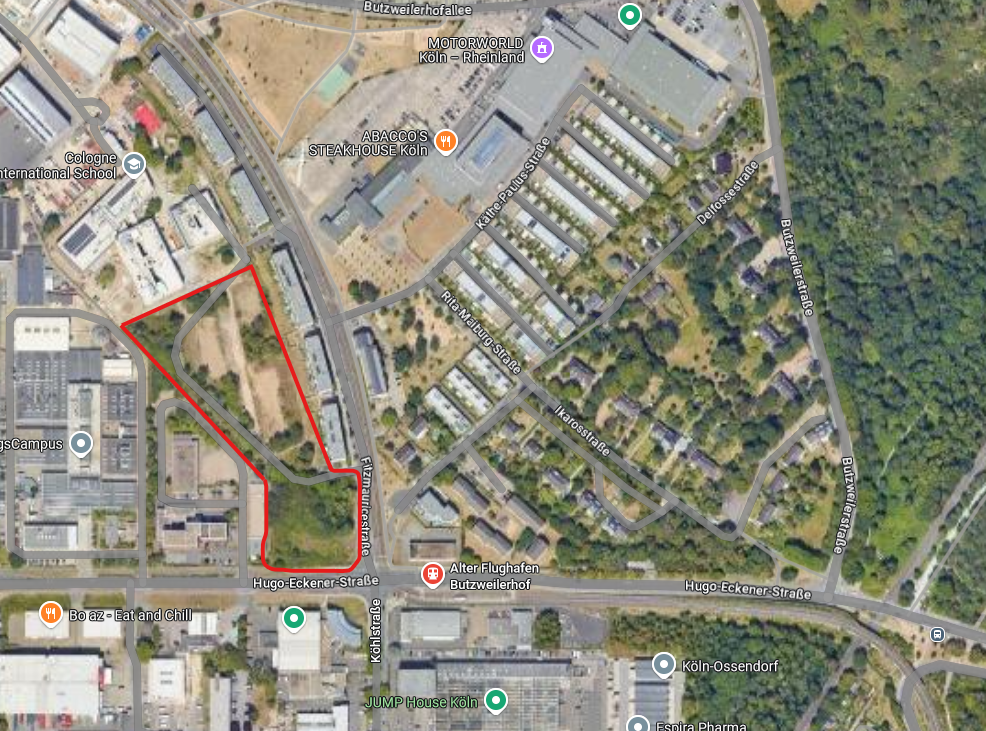 - ca. 19.000 m² Grundstück
 - U-Bahn Linie 5: Alter 		    Flughafen Butzweilerhof
14
Neues Schulgebäude
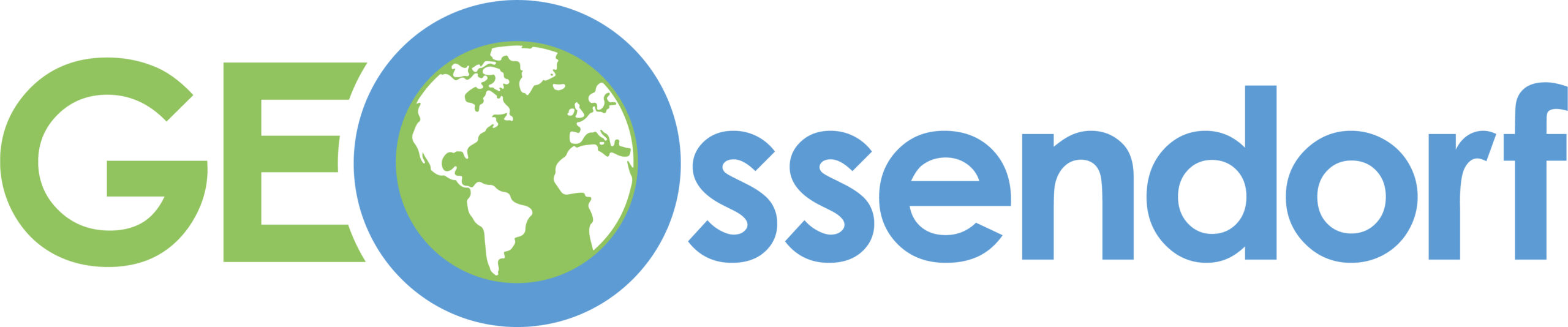 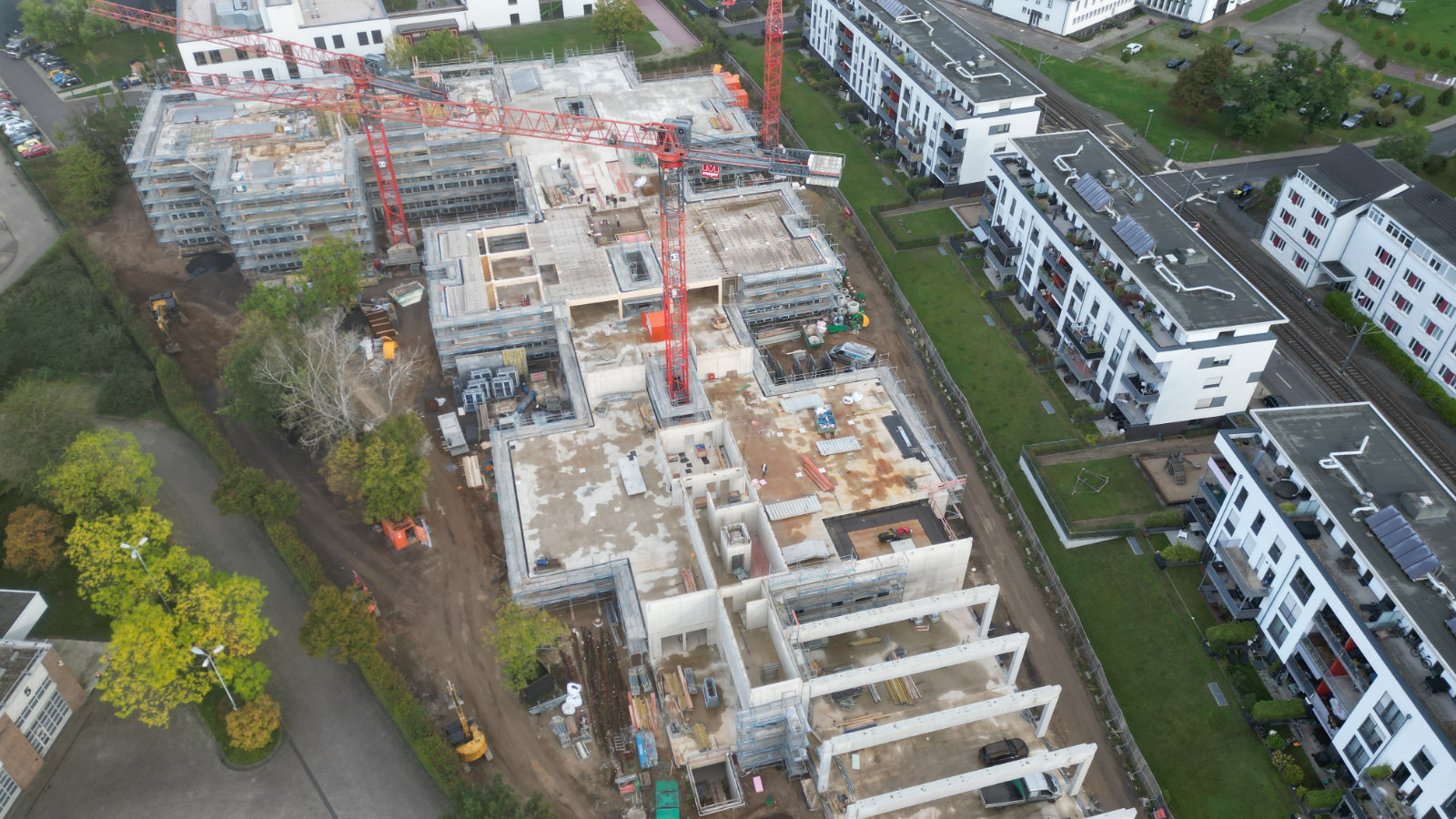 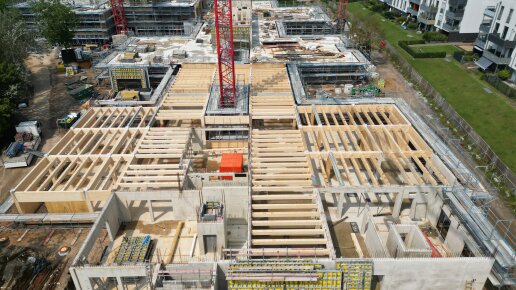 Kombination aus Holz, Beton und Stahl
15
Neues Schulgebäude
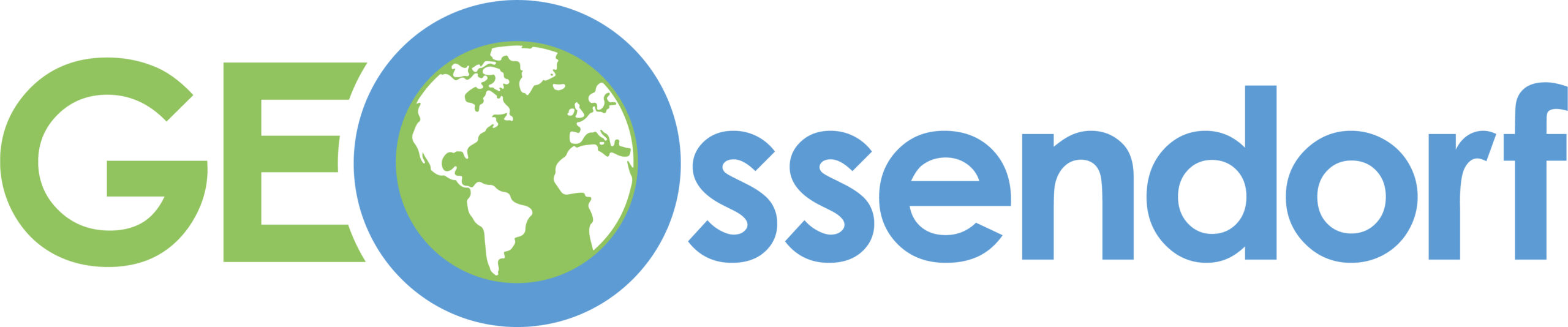 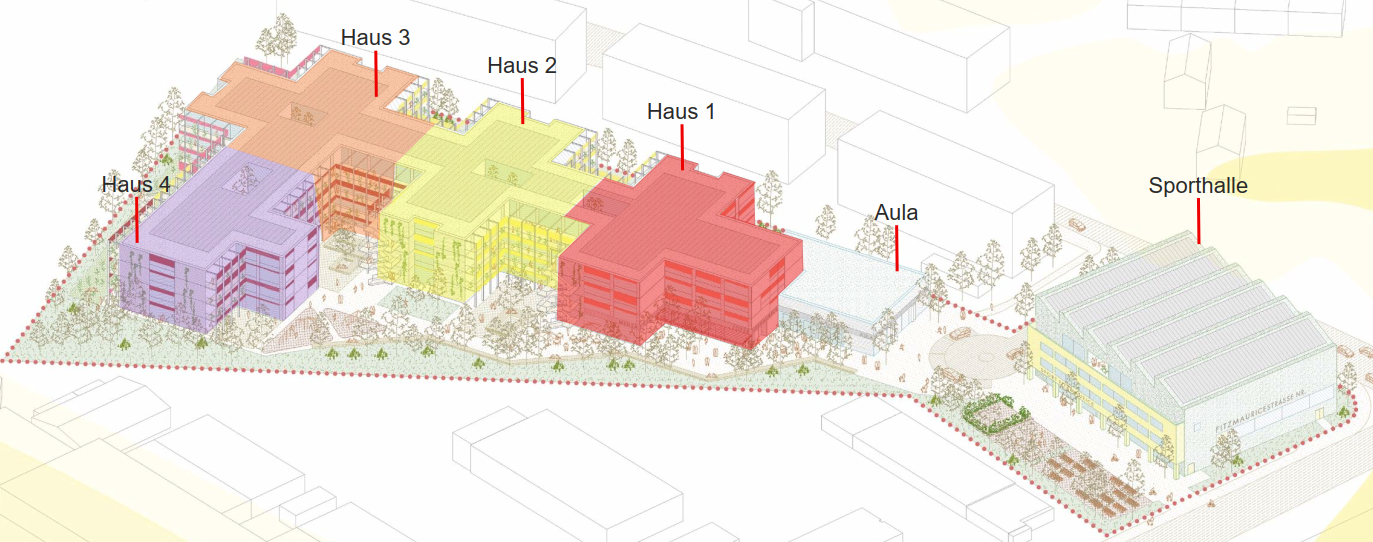 - Holzbau- und Stahlbetonelemente
 - ...
 - ...
Haus 1: Mensa
Haus 2 & 3: Lernhäuser (Klassen 5-10)
Haus 4 Lernhaus (Klassen 11-13)

- Alle Häuser sind im OG 3 miteinander verbunden
- Mehrere Pausenhöfe
16
Cluster im neuen Gebäude
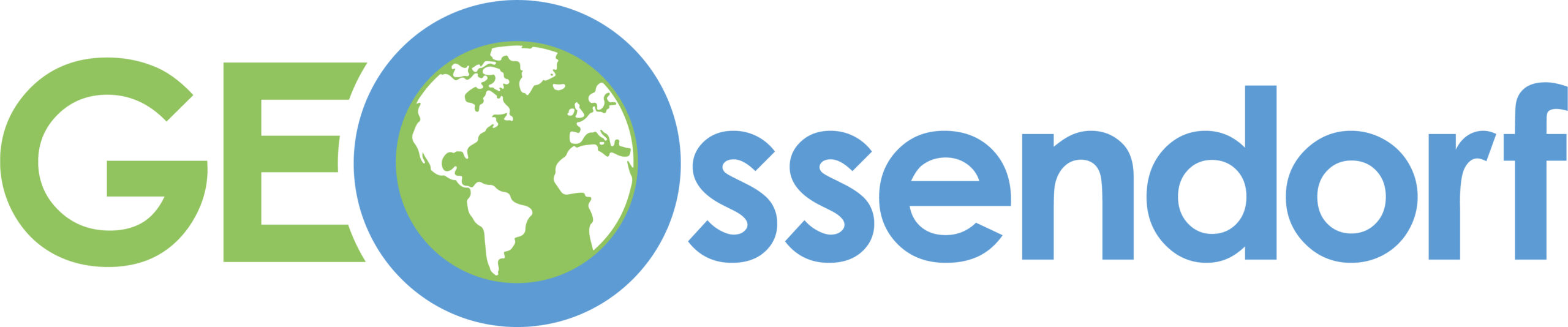 - Holzbau- und Stahlbetonelemente
 - ...
 - ...
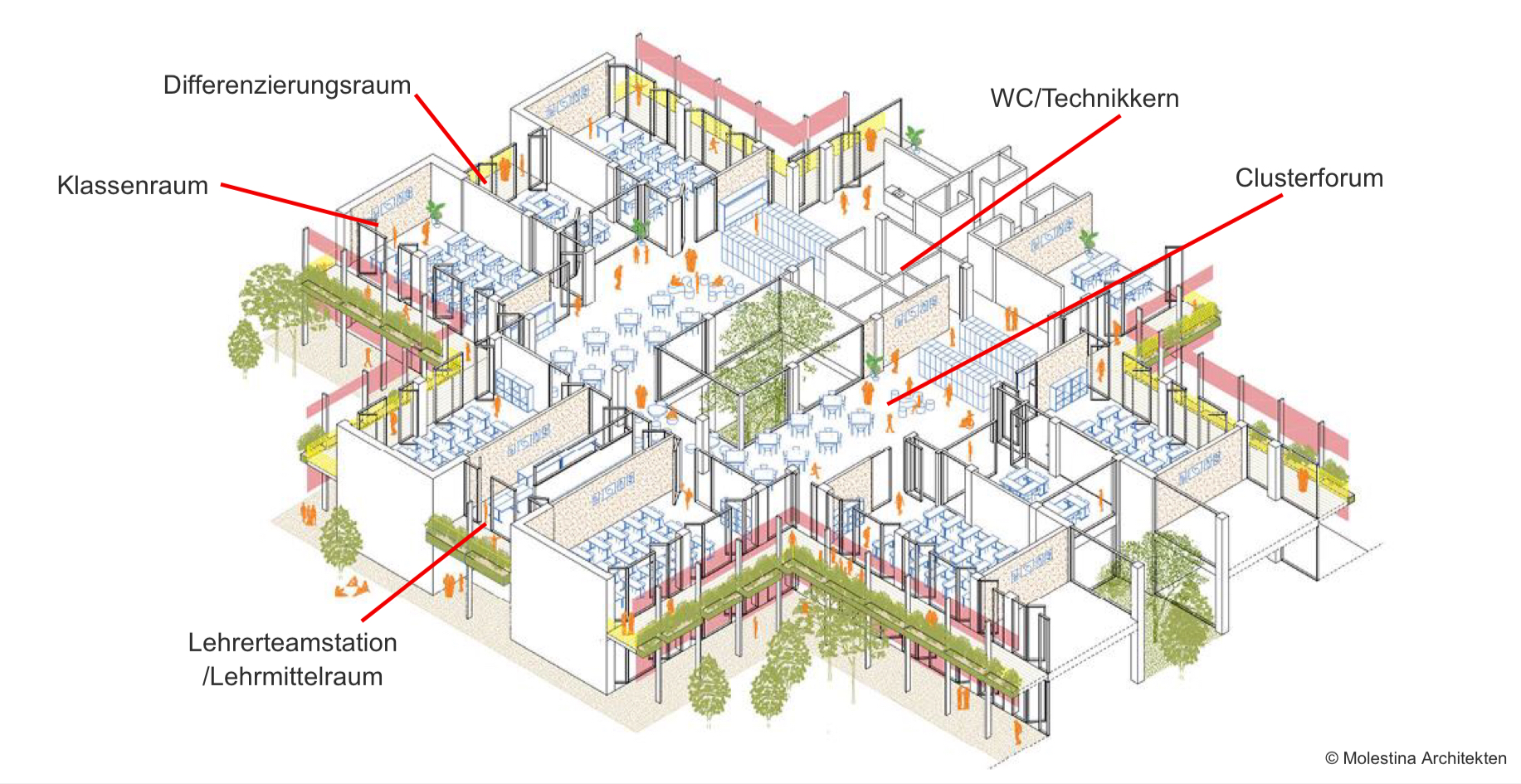 17
4. Aufnahmeverfahren und –kriterien:
   6 Züge - 162 Kinder (144 + 18 im Gemeinsamen Lernen)
	
Kriterien für die Aufnahme (Regelkinder)

	1.) Leistungsheterogenität (Notenschnitt aus D, M, SU)


	2.) Losverfahren 

   Anmeldegespräche finden statt in der Zeit vom 7.2. – 14.02.2025
  Zu- bzw. Absagen werden zentral über die Stadt versendet (am 20.2.2025)
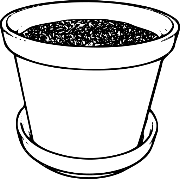 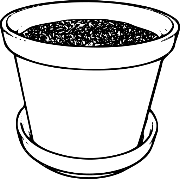 S
"Dieses Foto" von Unbekannter Autor ist lizenziert gemäß CC BY
4.Anmeldegespräche
 7.2. – 14.02.2025 
 Termine für die Anmeldegespräche bitte am Tag der offenen Tür vereinbaren – persönlich oder digital.
 Digitaler Kalender auf der Homepage (Terminland)
S
4. Anmeldegespräche- bitte bringen Sie Ihr Kind mit und diese Unterlagen
den Anmeldeschein der Stadt Köln 
(nur noch Erstwunsch)
Zeugnis der Klasse 4.1 (Original + Kopie)
Ggf. Sorgerechtsbescheid
Einverständniserklärung des 2. Elternteils zur Anmeldung 
Zweite Unterschrift auf dem Anmeldebogen
Ggf. Bescheinigungen über LRS 
Ein Passfoto
Schulformempfehlung der Grundschule
Anmeldeunterlagen ab 12/2024 auf unserer Homepage.
Homepage
9.Informationsschreiben der Stadt Köln
10.Letzter Förderplan/AOSF-Bescheid
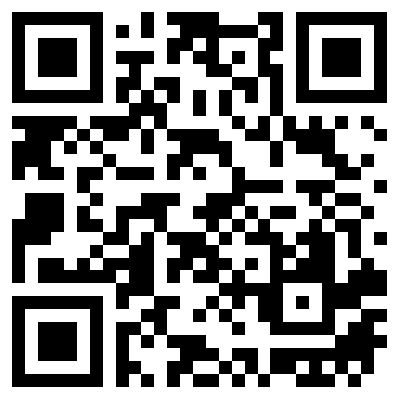 Hinweis: vorgezogenes Anmeldeverfahren Gesamtschulen
B
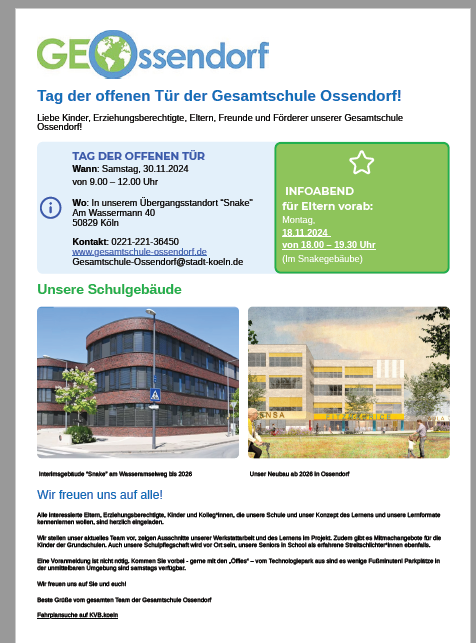 Tag der offenen Tür: Samstag, 30.11.2024
B